Dch forsikring
Vi er dækket så godt, som vi overhovedet kan være 
Tilskadekomne
Regler og love
Erstatsning ansvarlig
Spørgsmål 1?
Ole kører bagved og kører ind i morten.
Et dådyr løber ud foran Morten og der bremses hårdt op
Morten og Oles bil er skadet og Ole er godt gal!!!!
Hvem er den erstatnings ansvarlige her?
 Hvem skal betale for skaden på Mortens bil?
Hvem skal betale for skaden på Oles bil??
Hvem er den tilskadekomne her??
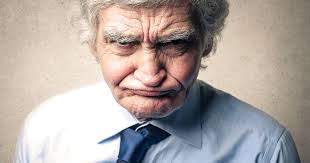 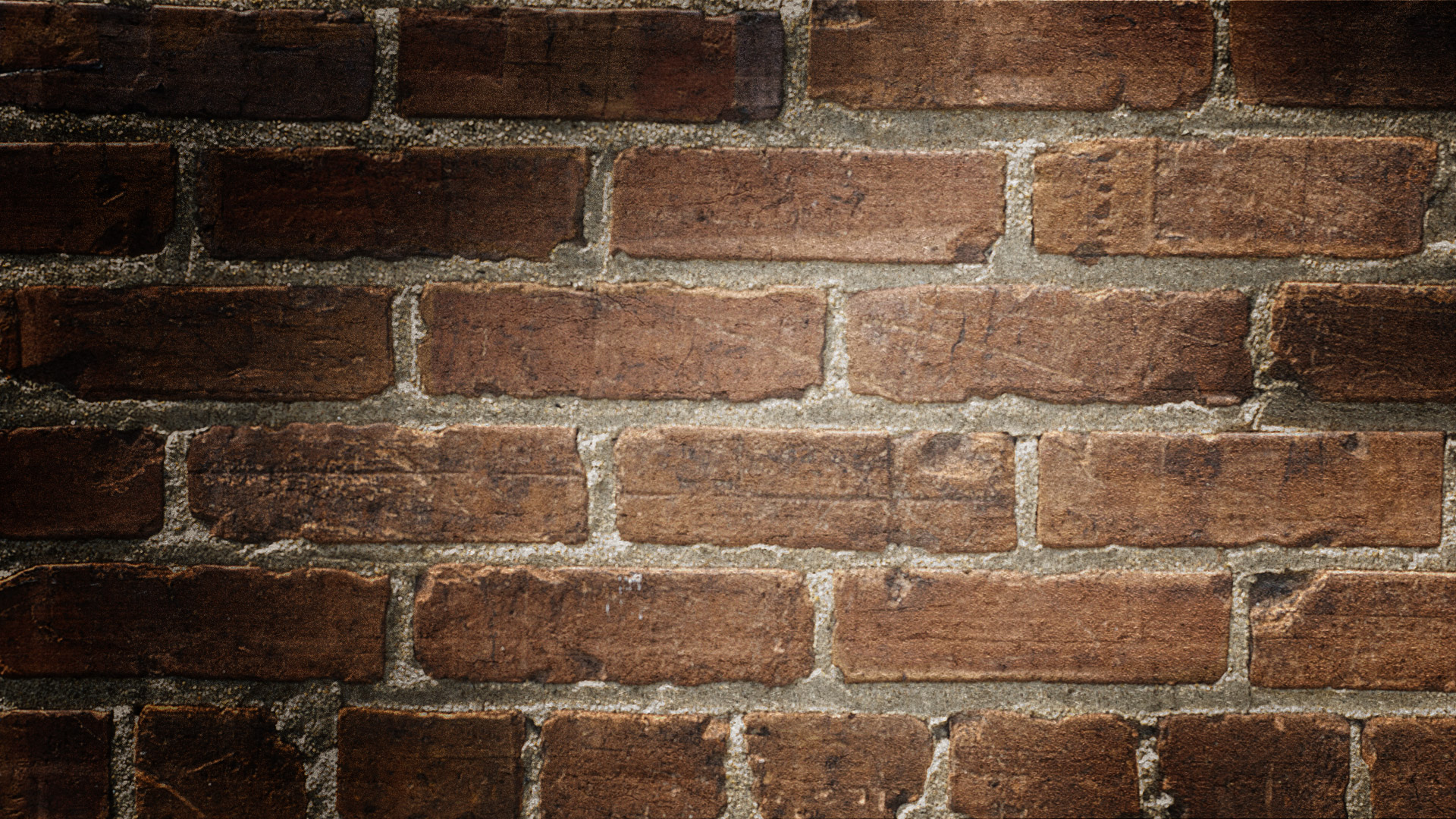 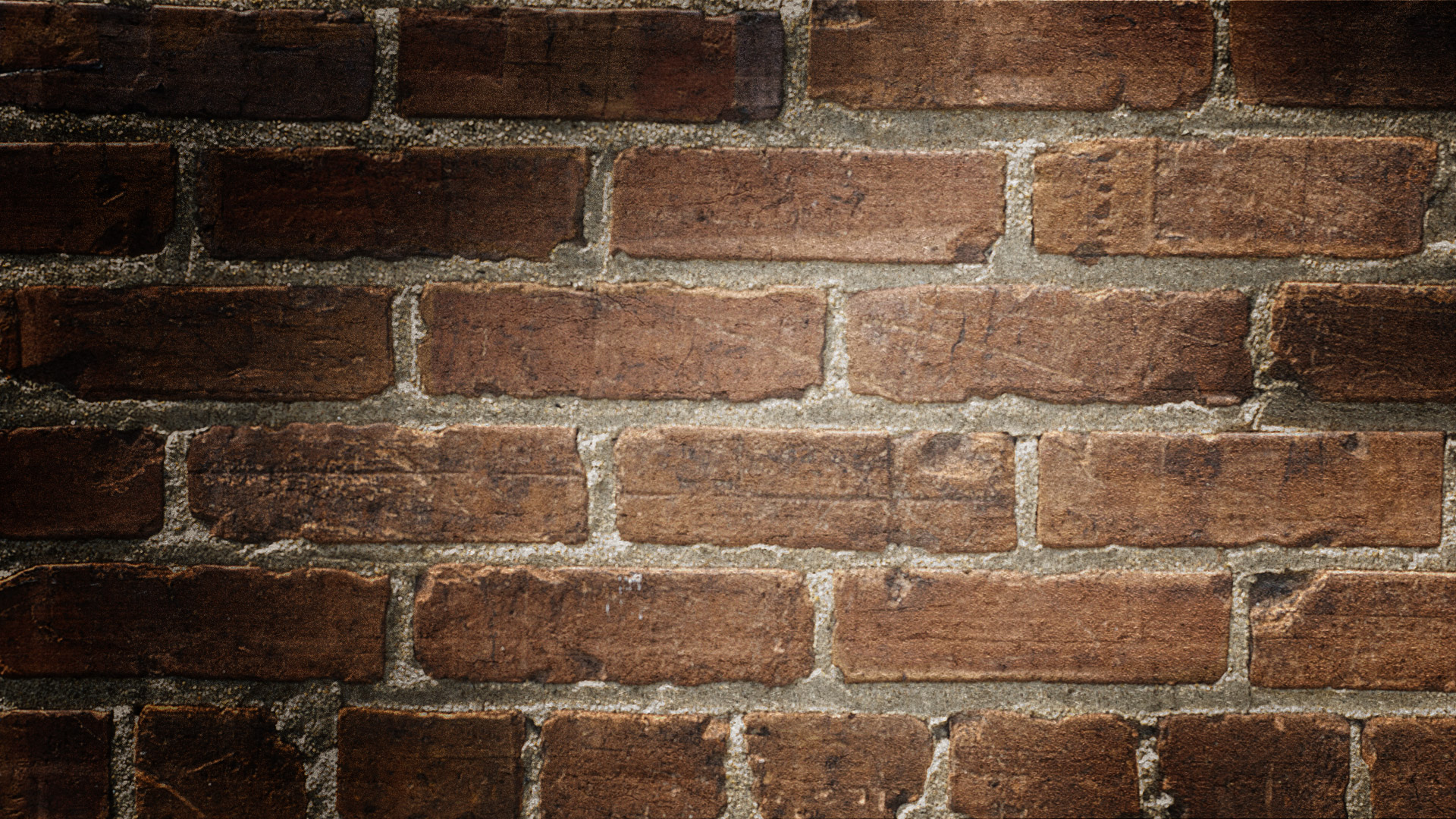 Ole er erstatnings ansvarlig, da det er Ole der skal holde afstand, så man kan nå at bremse.
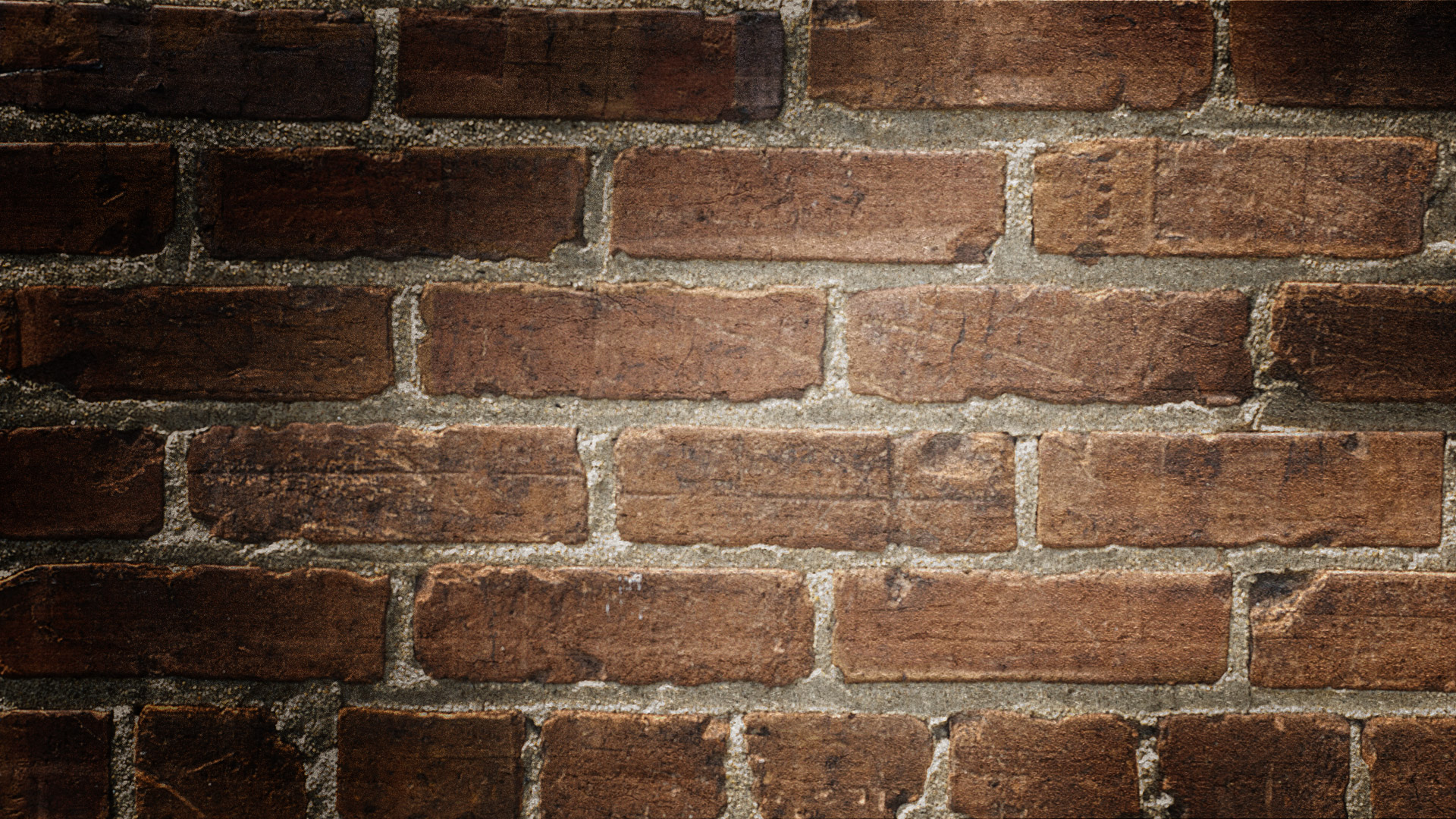 Spørgsmål 2?
Jens holder herude på parkerings pladsen, han kigger bagud, spejle osv., og begynder at bakke, men pludselig rammer han kims bil, da kim pludselig holder bag ham. 
Hvem er erstatsnings ansvarlig her??
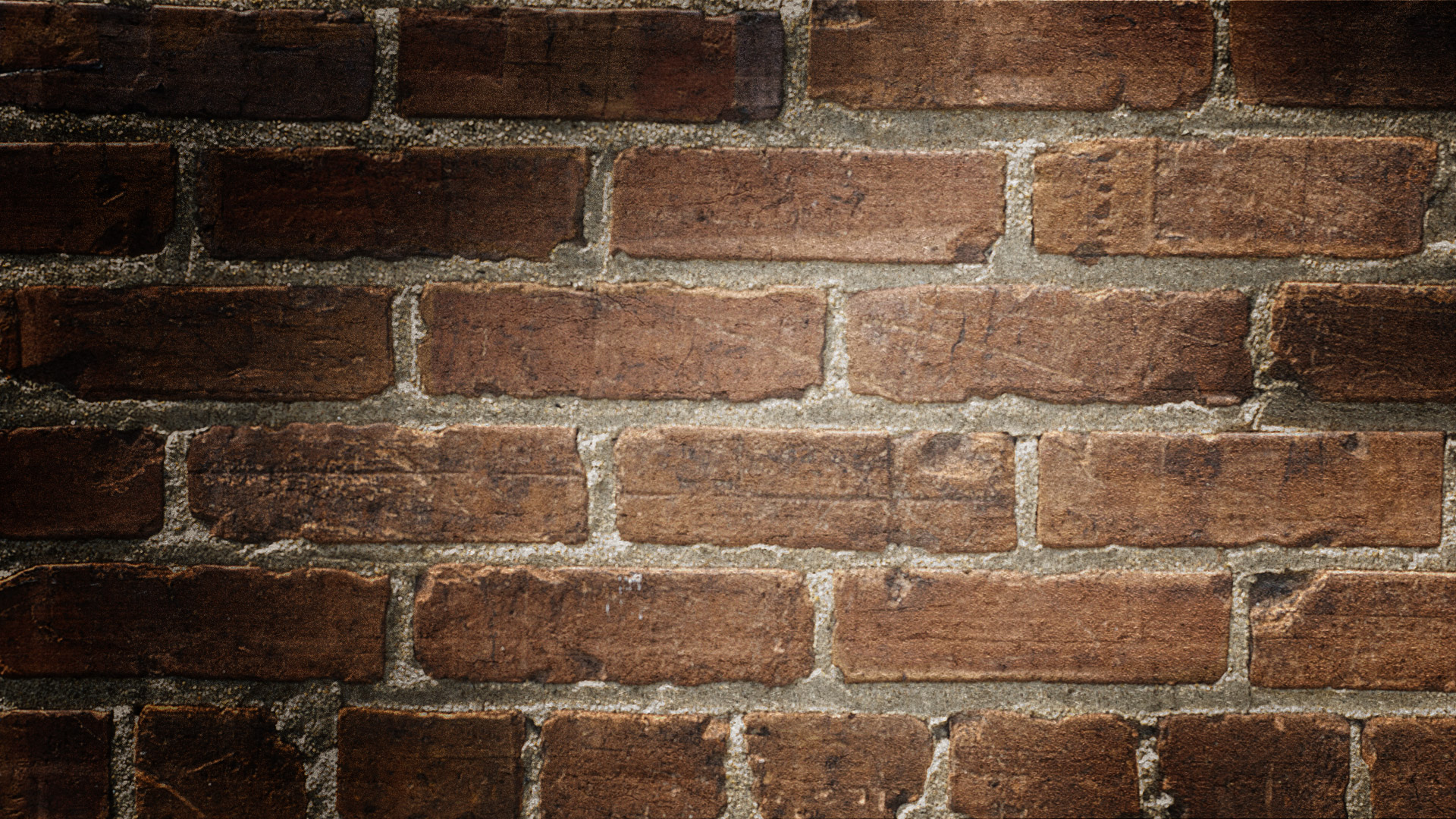 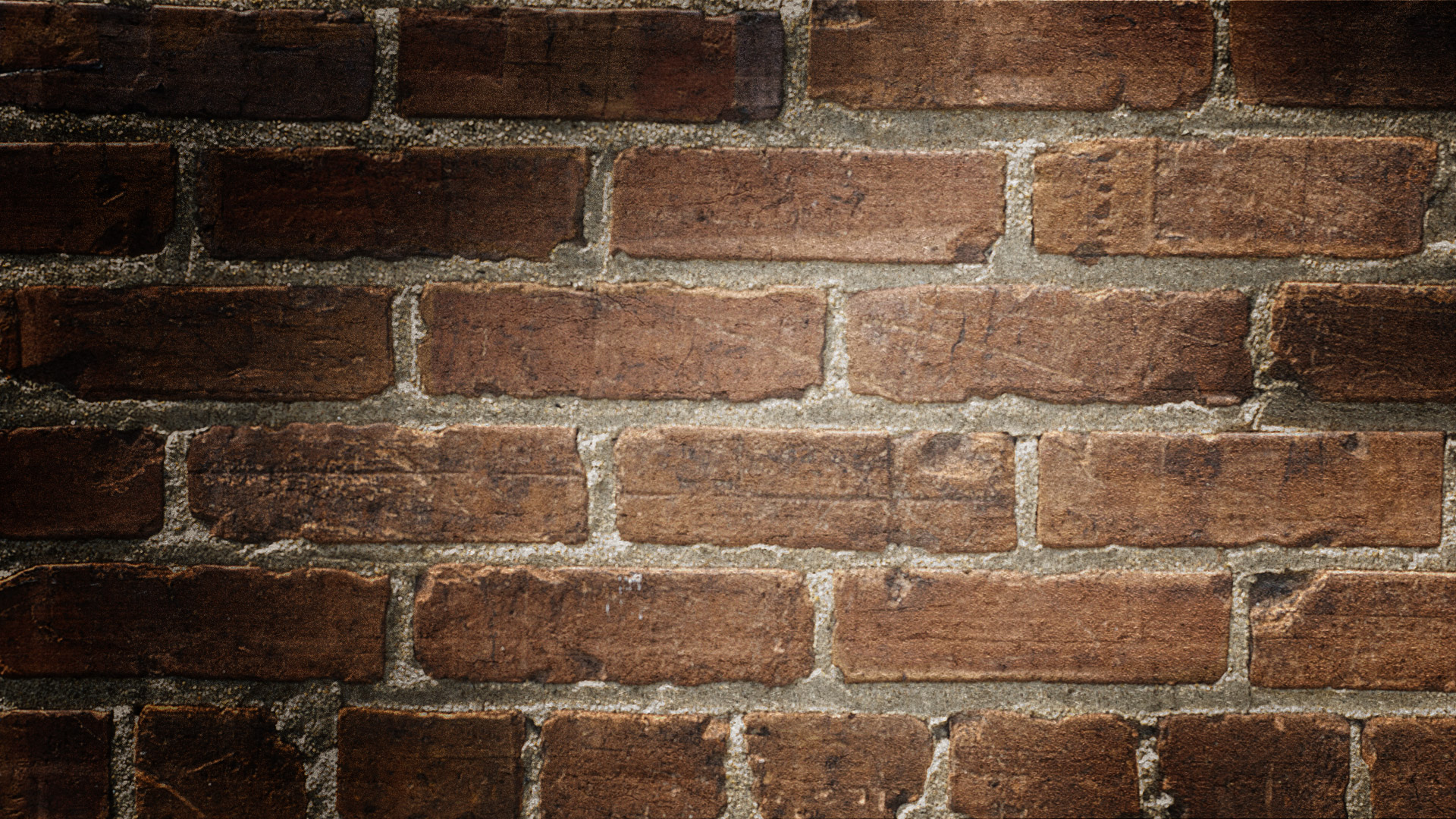 Jens er erstatningsansvarlig, da det altid er den, der bakker, der har ansvaret for at se, om der er fri bane
MEN men
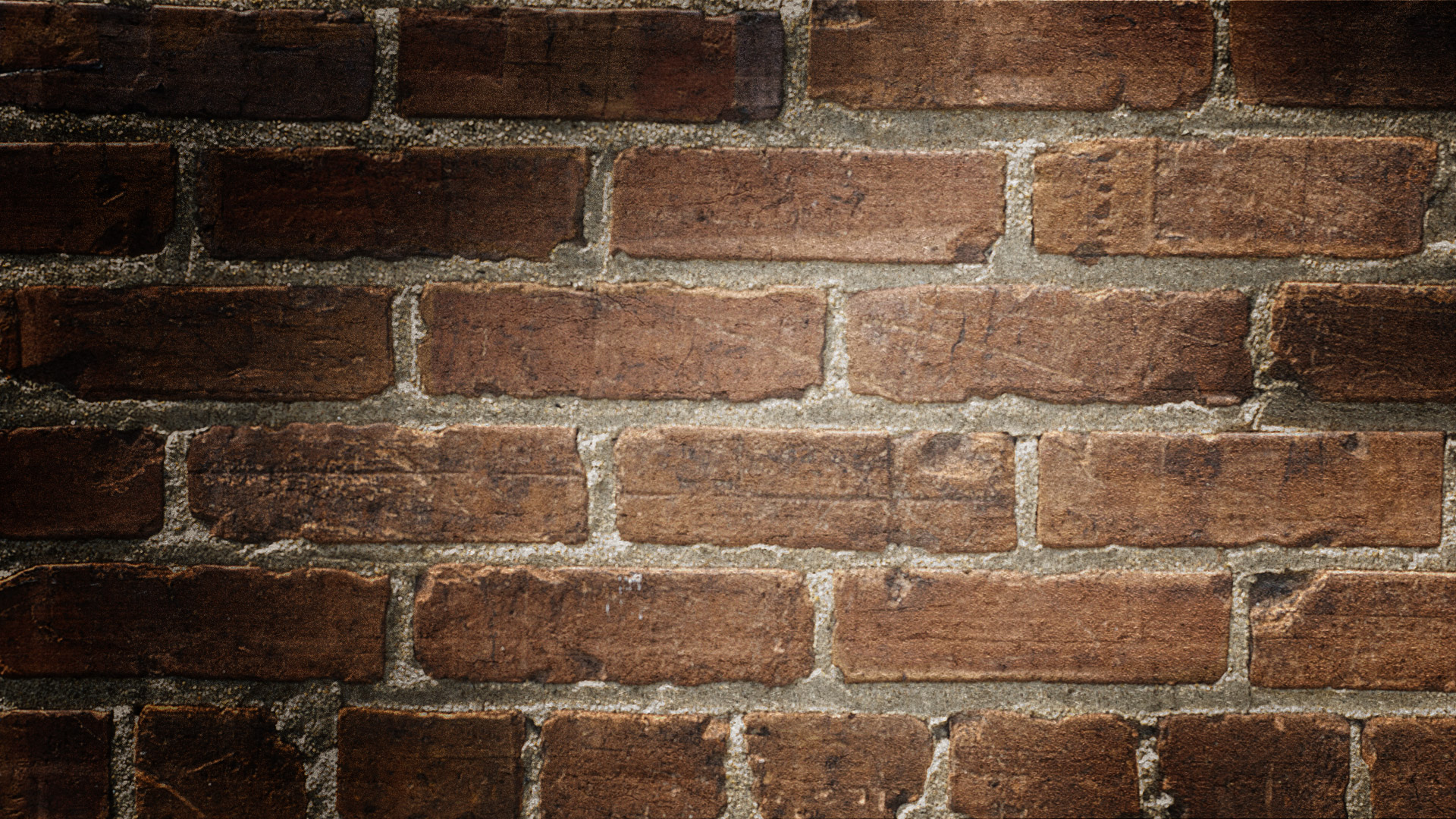 Har ole og jens, så husket at tegne ansvarsforsikring og kasko????
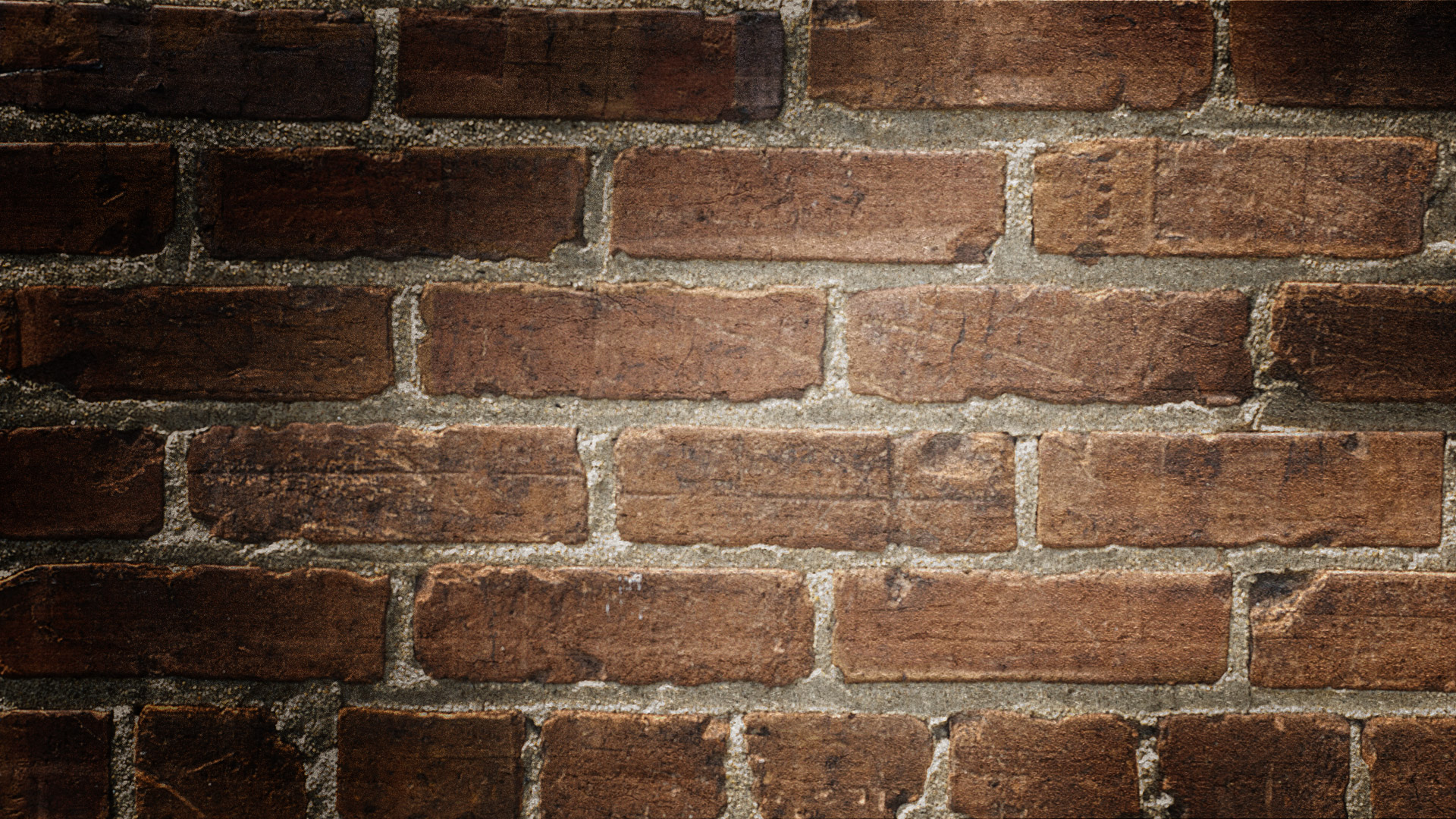 Er uheldet ude;
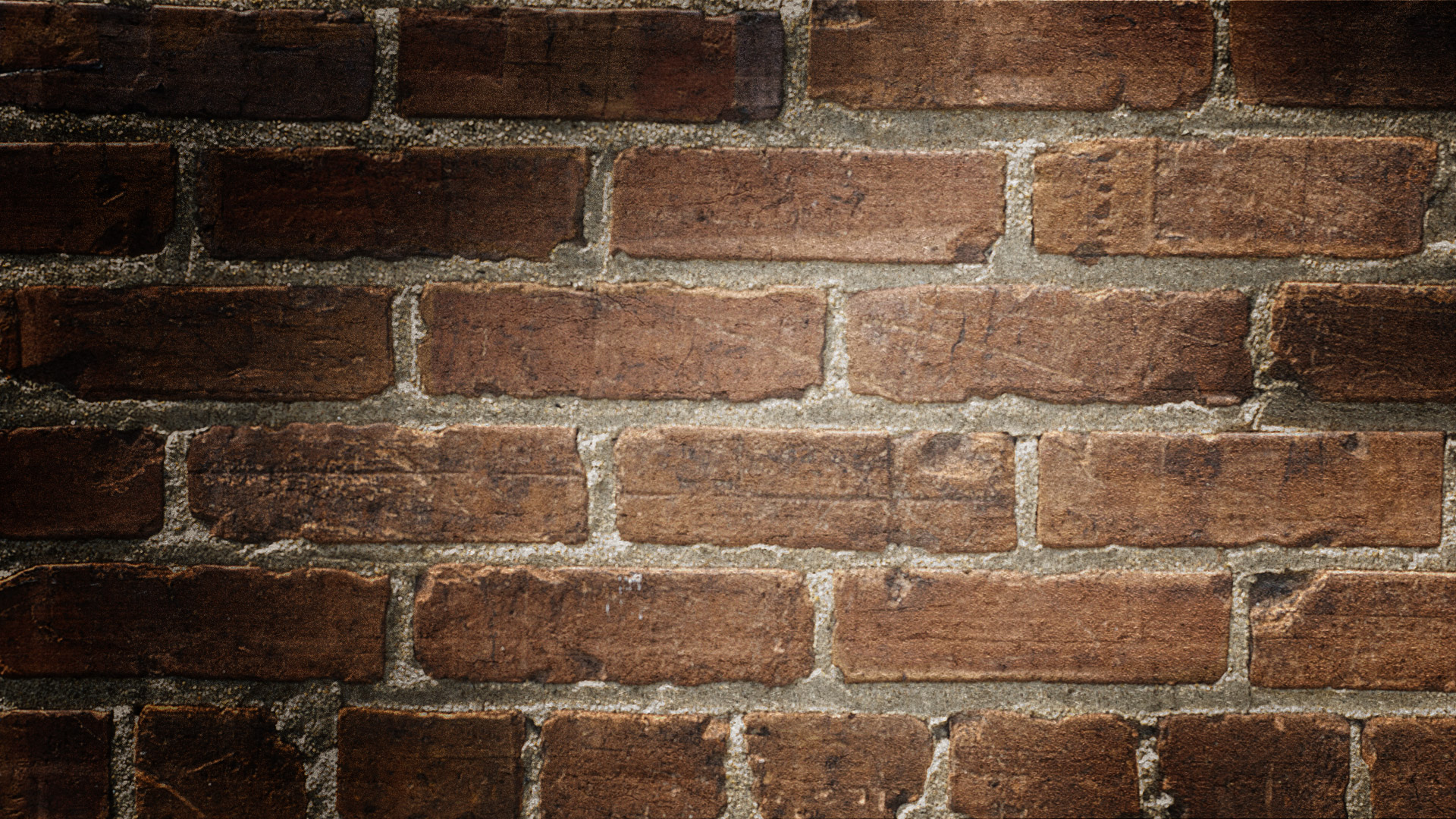 Udvidet forsikring??
Hvorfor er det vigtigt med en ansvarsforsikring???
Fordi; så er det ikke sikkert, at vi er dækket
Fordi; hundeejer skal måske betale af egen lomme, og dermed kan man ikke få kontakt med hundeejer
Fordi; så kan en forsikrings sag komme til at tage meget lang tid
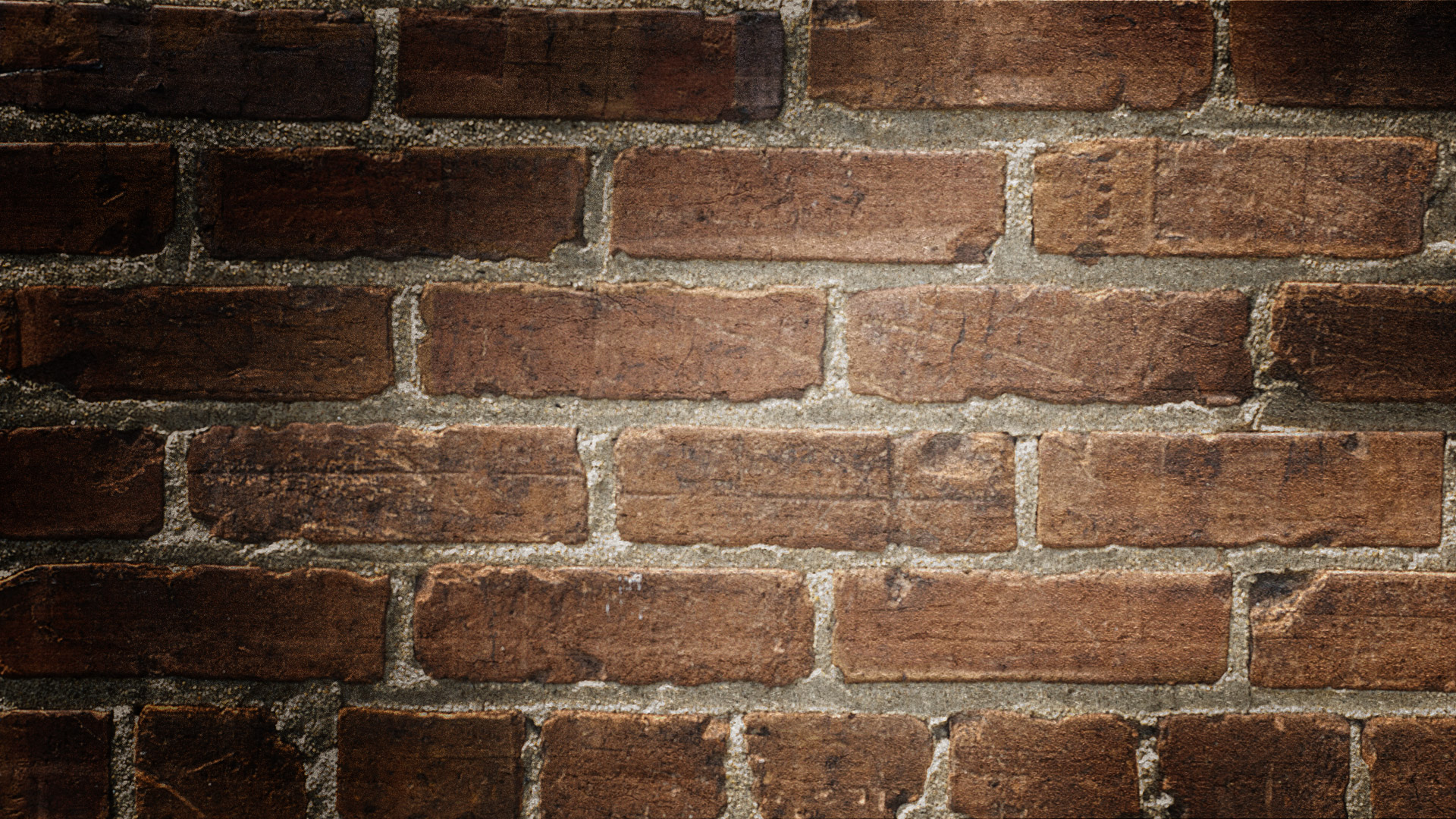 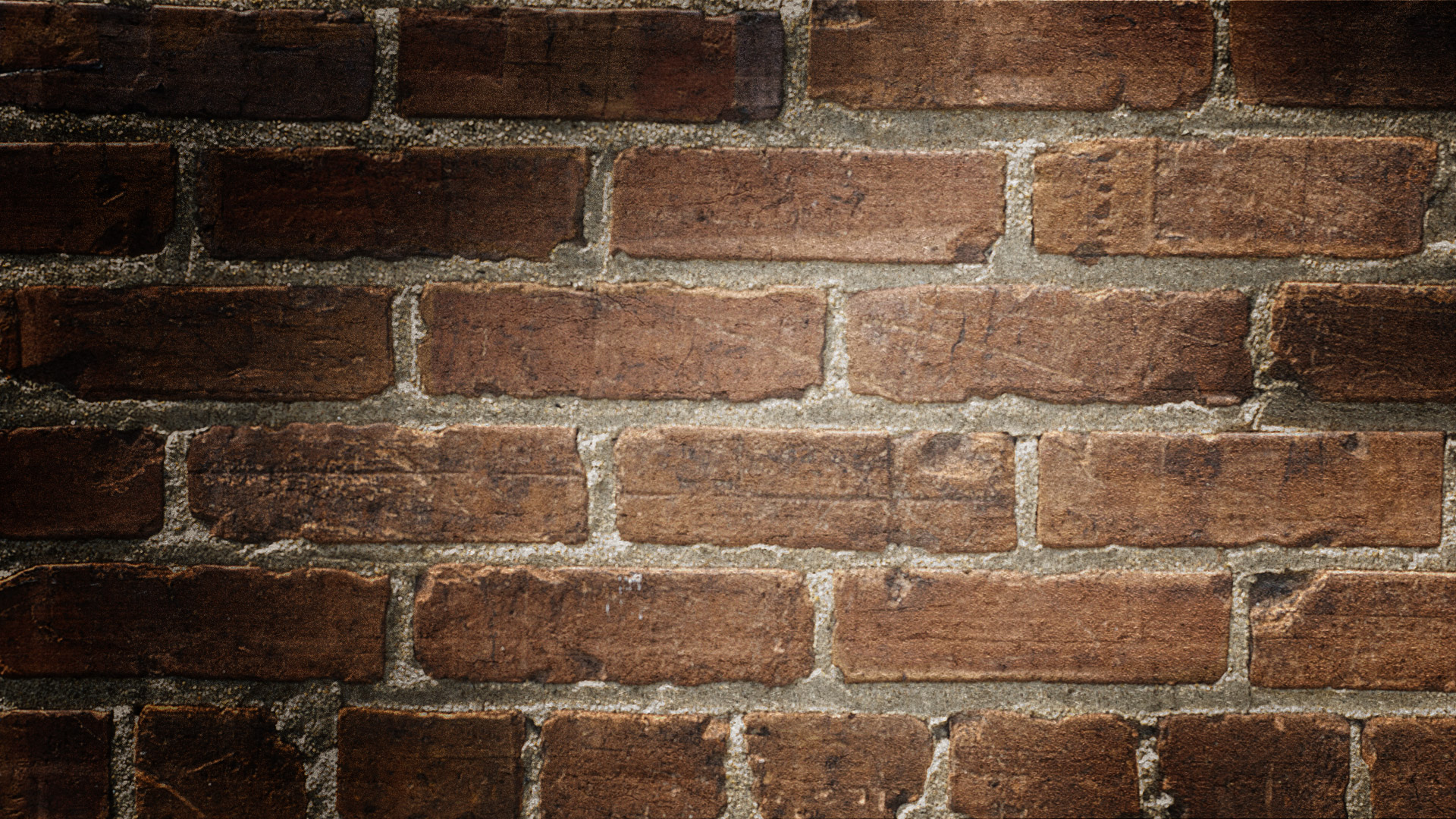 Hvor ofte tjekker i forsirking ved jeres medlemmer???
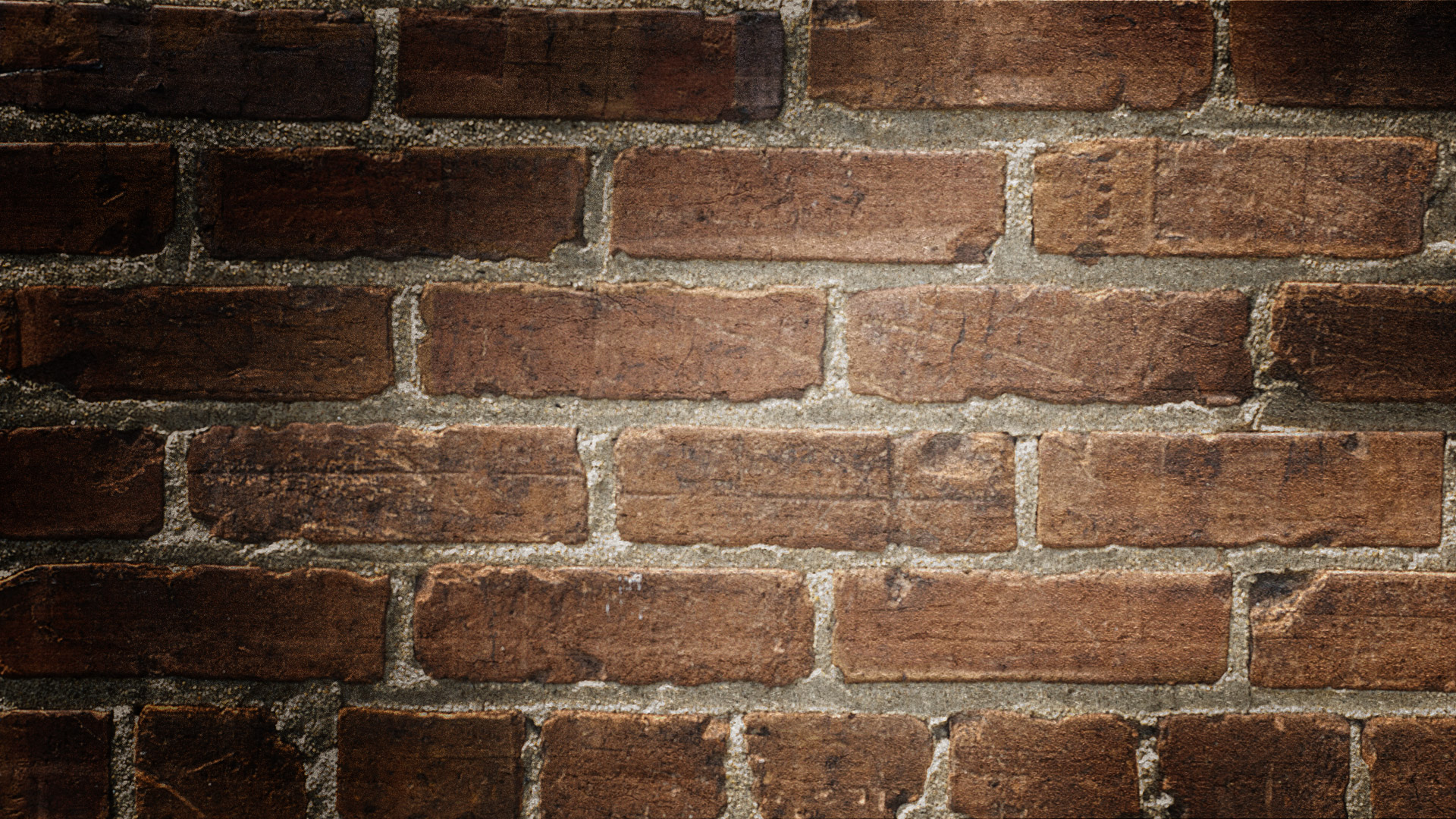 Derfor;
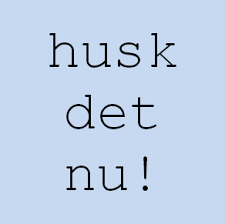 Find en måde, krav, underskrift osv., for at tjekke jeres medlemmers forsikringer minimum hvert halve år
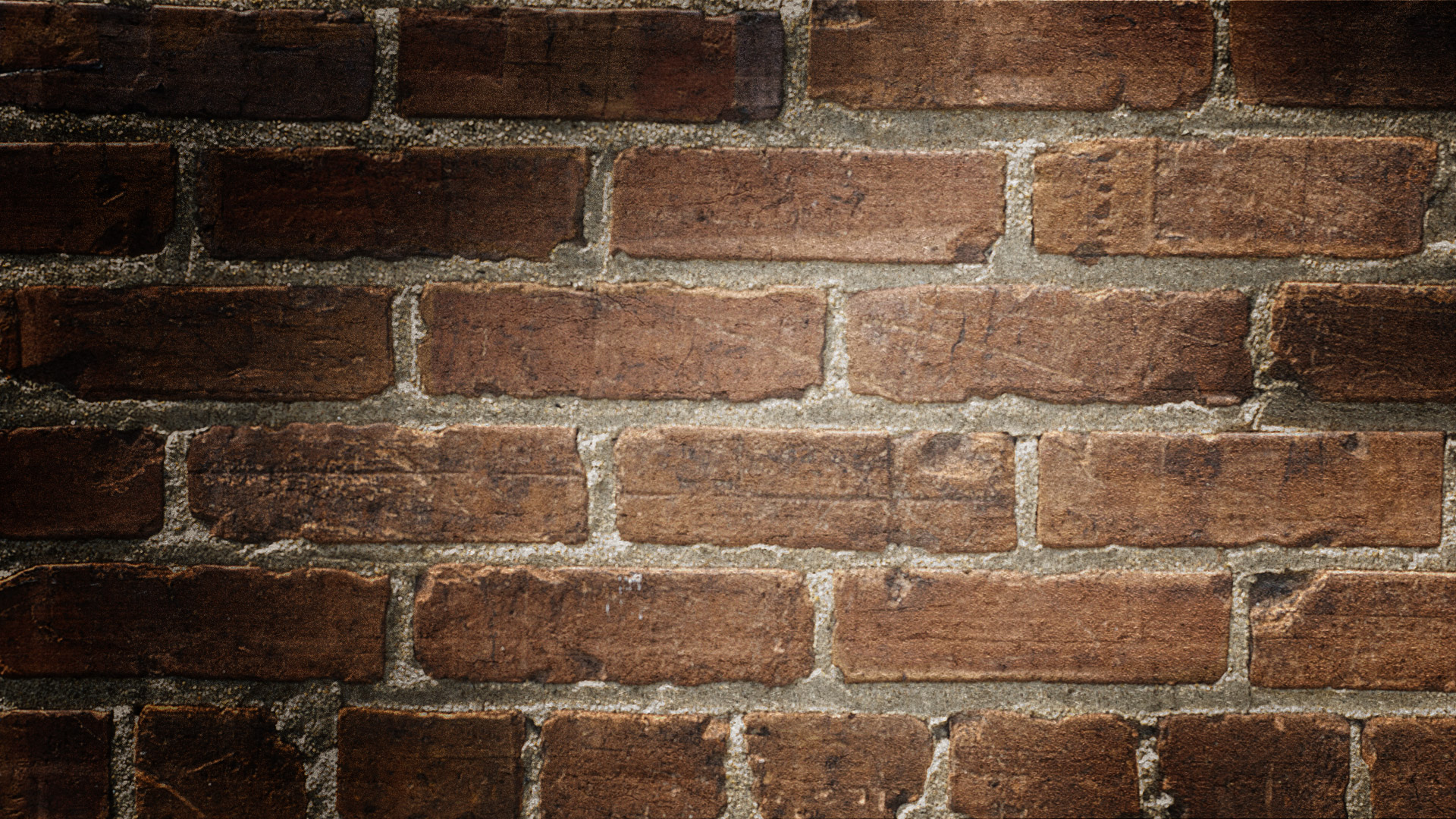 VI er dækket med alt hvad vi kan, men det kræver, at vores medlemmer også er forsikret, for at gøre det nemmere
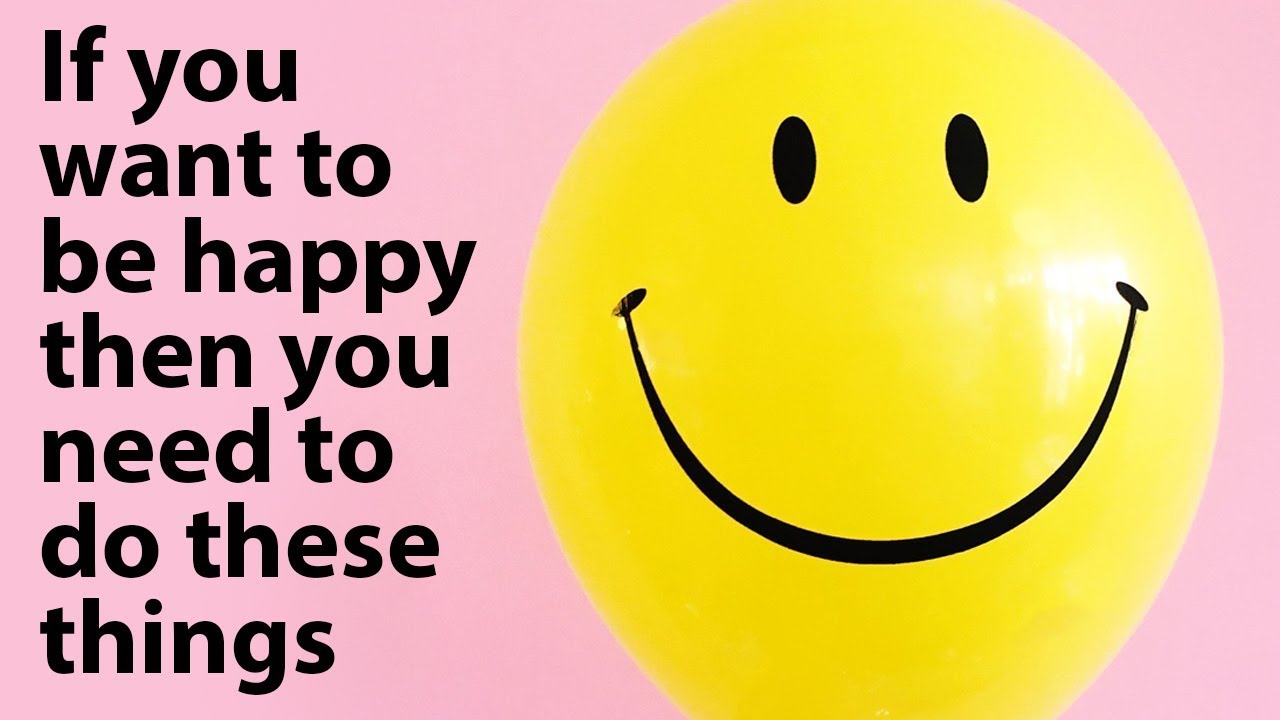